Fagval  STUDIESPESIALISERANDE
Desember 2021
Kven er me?
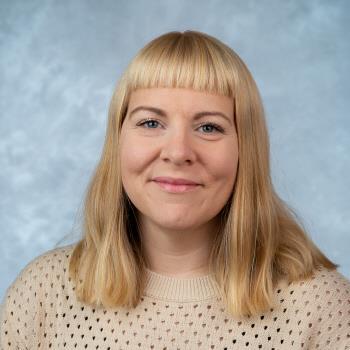 Randi Hadland
Avdelingsleiar samfunnsfag, elevansvar for studiespesialiserande vg1
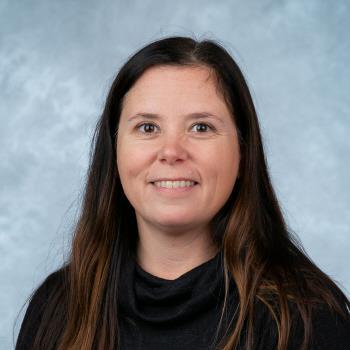 Ole Martin Hillesund avdelingsleiar norsk og medier og kommunikasjon, ansvarleg for fagval
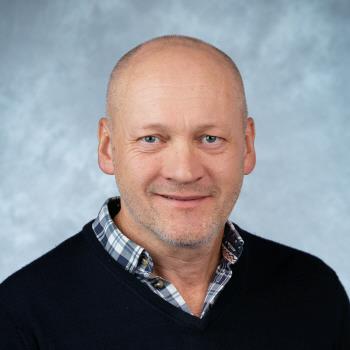 Tove Iren Lea
Yrkes- og utdanningsrådgjevar
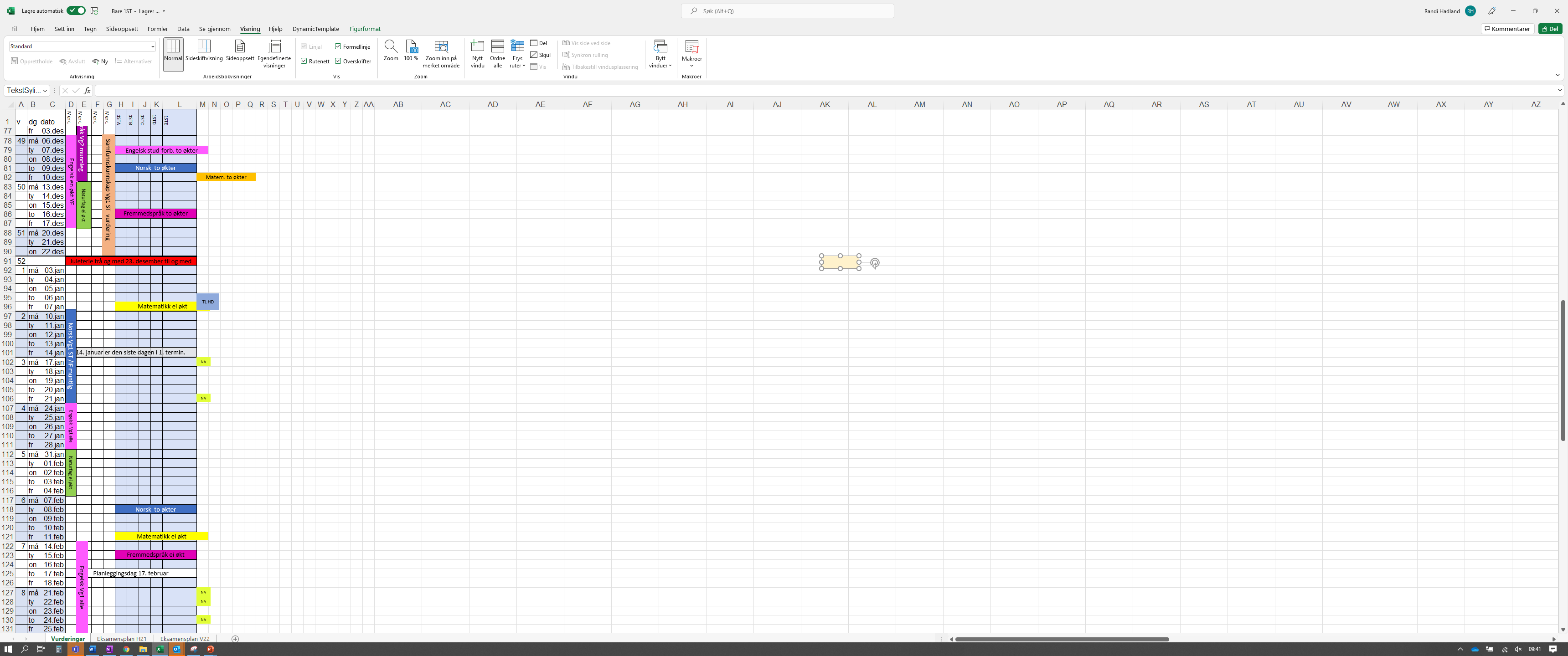 Vurderingar dei neste vekene
Vurderingsplanen er på It’s Learning: 
-> Bryne vgs info elever 
-> Ressurser 
-> Vurderingsplan 
(små endringar undervegs)
[Speaker Notes: Randi]
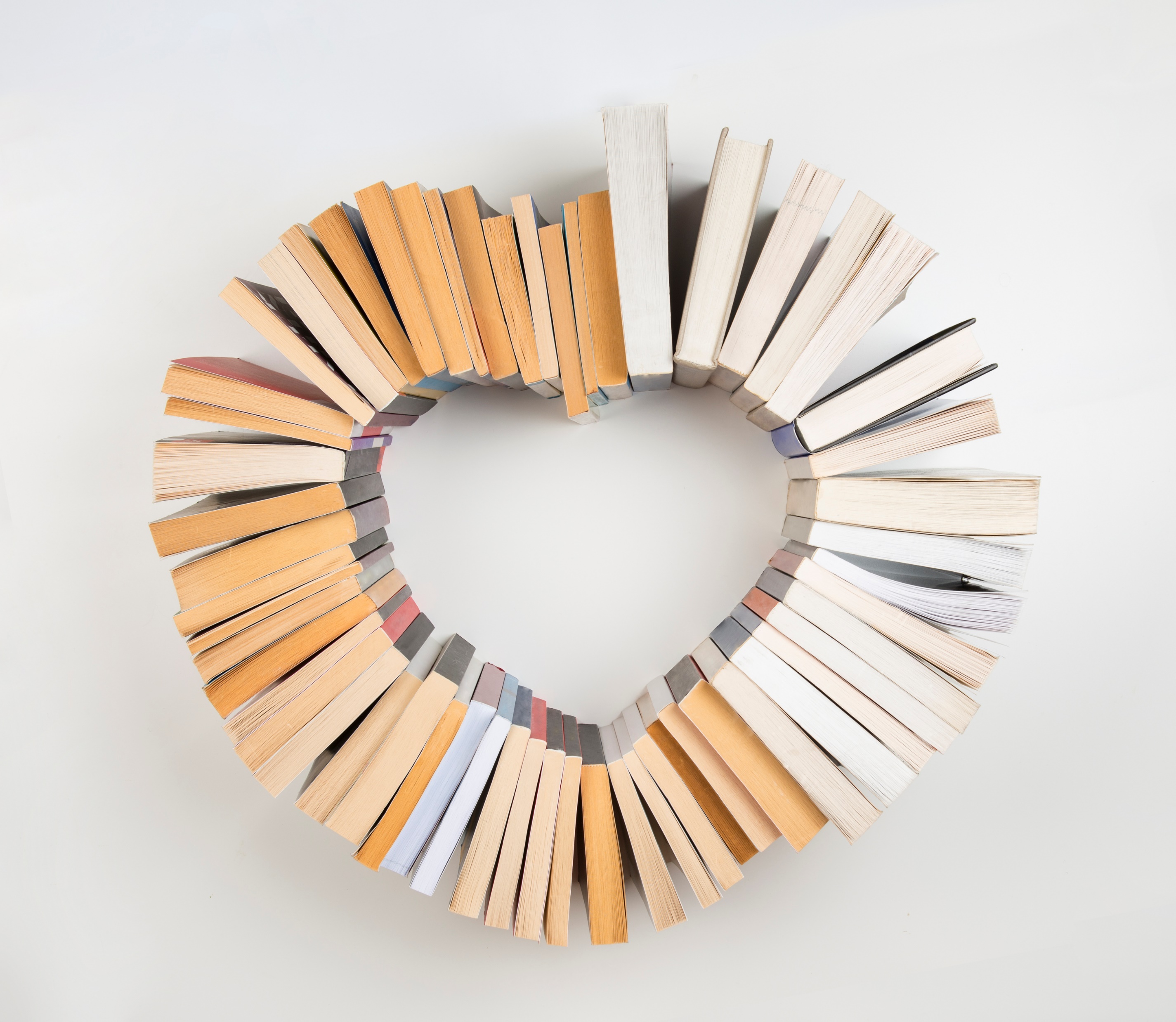 Fagoverversikt vg1
Matematikk 5t
Samfunnskunnskap 3t
Engelsk 5t
Naturfag 5t
Geografi 2t
Norsk 4t
Kroppsøving 2t
Framandspråk 4t

Alle desse faga, med unnatak av norsk, kroppsøving og framandspråk, er avgangsfag
Elevane kan koma opp til eksamen allereie på vg1
[Speaker Notes: Randi]
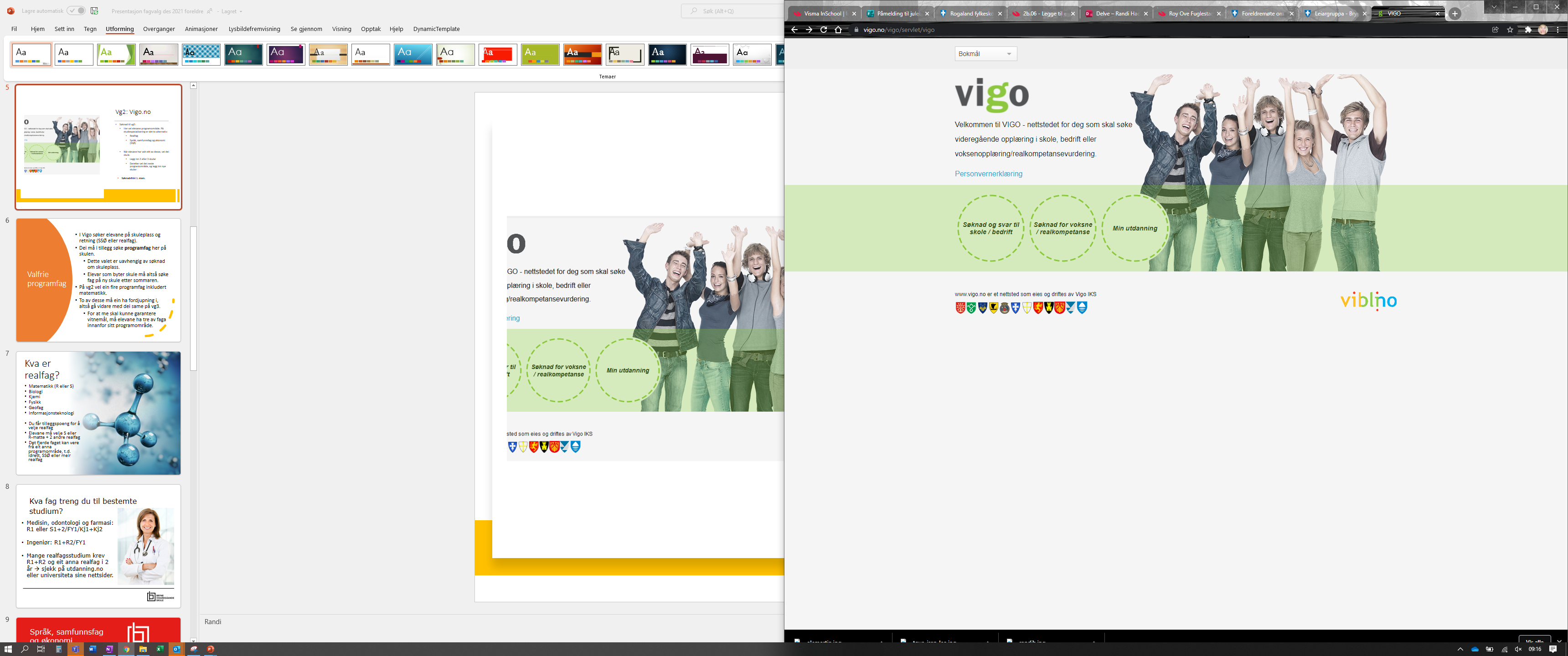 Vg2: Vigo.no
Søknad til vg2: 
Her vel elevane programområde. På studiespesialisering er det to alternativ:
Realfag
Språk, samfunnsfag og økonomi (SSØ)

Når elevane har valt eitt av desse, vel dei skule.
Legg inn 2 eller 3 skular 
Deretter vel dei neste programområde, og legg inn nye skular

Søknadsfrist 1. mars.
[Speaker Notes: Tove Iren]
I Vigo søker elevane på skuleplass og retning (SSØ eller realfag).
Dei må i tillegg søke programfag her på skulen. 
Dette valet er uavhengig av søknad om skuleplass. 
Elevar som byter skule må altså søke fag på ny skule etter sommaren.
På vg2 vel ein fire programfag inkludert matematikk. 
To av desse må ein ha fordjupning i, altså gå vidare med dei same på vg3. 
For at me skal kunne garantere vitnemål, må elevane ha tre av faga innanfor sitt programområde.
Valfrie programfag
[Speaker Notes: Tove Iren]
Kva er realfag?
Matematikk (R eller S)
Biologi
Kjemi
Fysikk
Geofag
Informasjonsteknologi

Du får tilleggspoeng for å velje realfag
[Speaker Notes: Tove Iren]
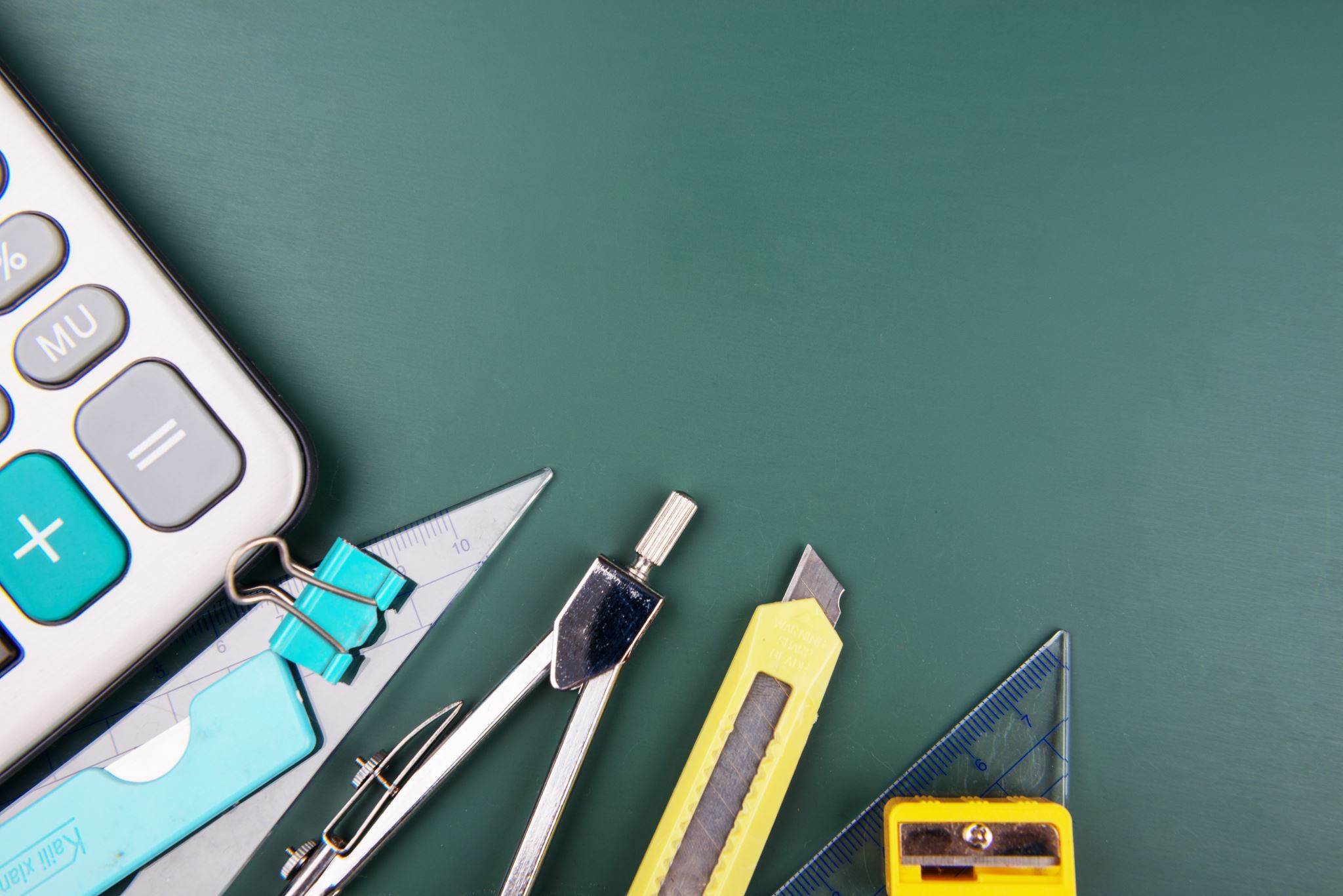 Realfag
Elevane må velje S eller R-matte + 2 andre realfag

Det fjerde faget kan vere frå eit anna programområde, t.d. idrett, SSØ eller meir realfag
[Speaker Notes: Tove Iren]
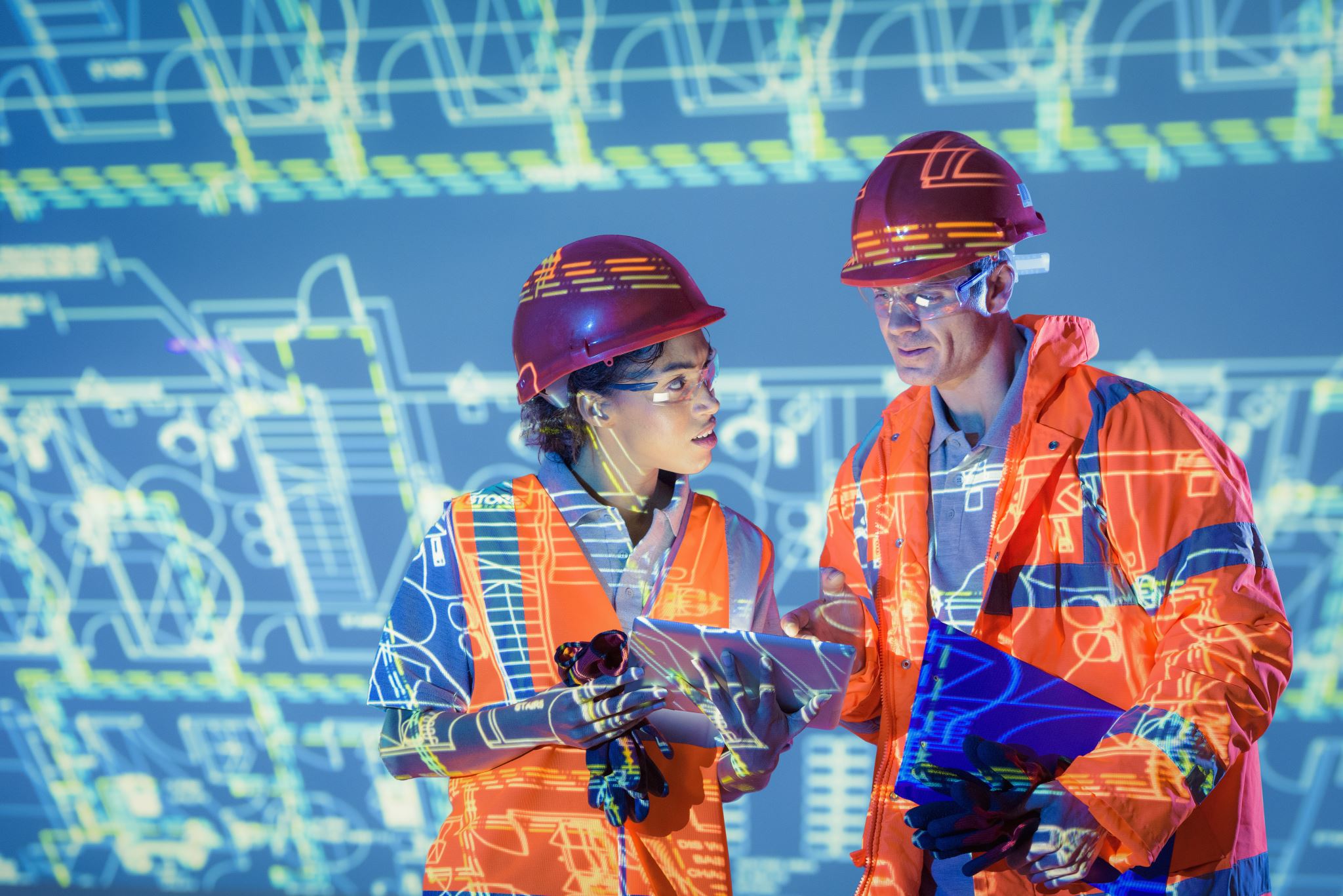 Kva fag treng du til bestemte studium?
Medisin, odontologi og farmasi: R1 eller S1+2/FY1/Kj1+Kj2

Ingeniør: R1+R2/FY1

Mange realfagsstudium krev R1+R2 og eit anna realfag i 2 år  sjekk på utdanning.no eller universiteta sine nettsider.
[Speaker Notes: Tove Iren]
Språk, samfunnsfag og økonomi
[Speaker Notes: Tove Iren]
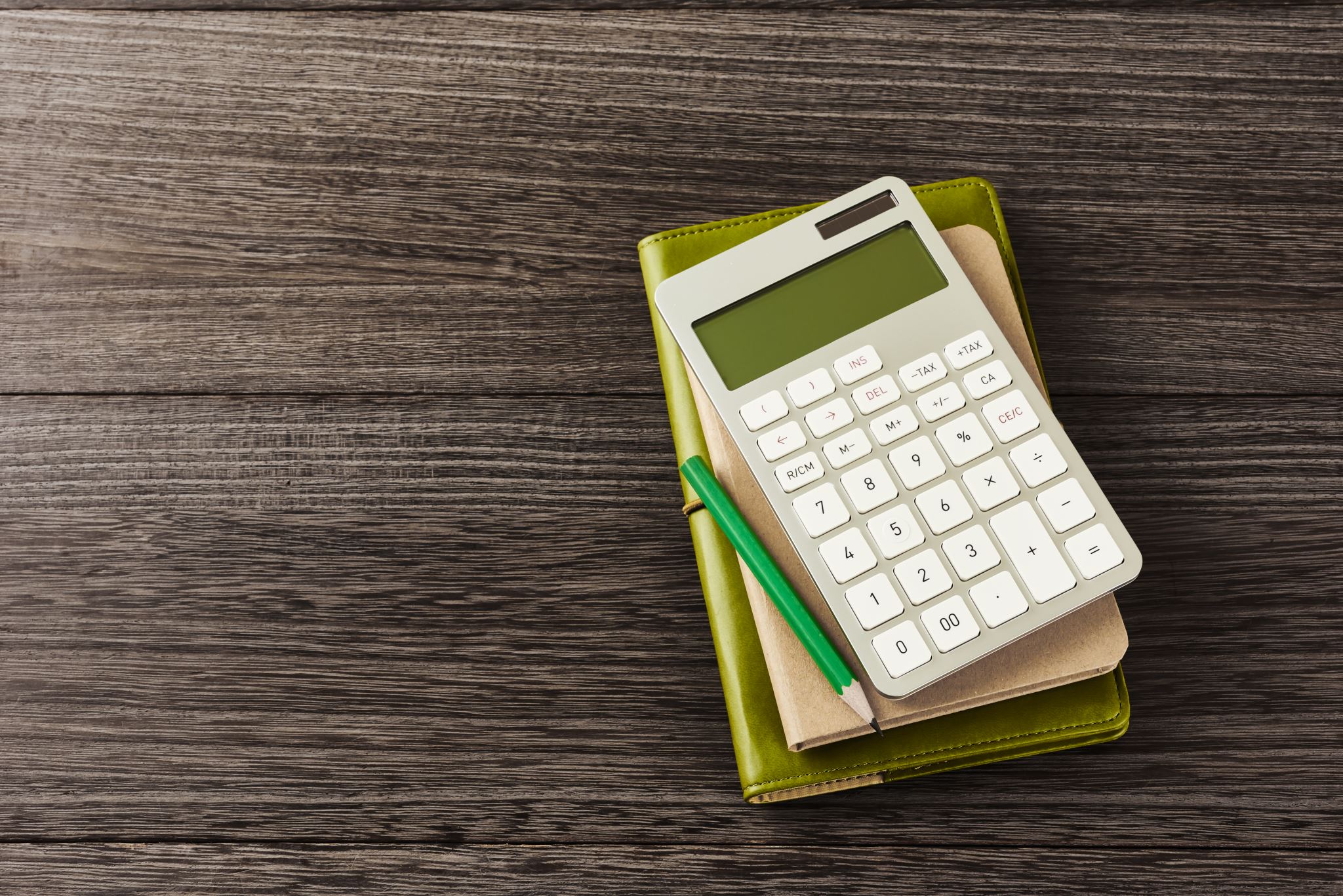 Samfunnsfag, språk og økonomi
Matematikk: Elevane kan velja 2P eller S1/R1
I tillegg må dei velja 3 fag innan SSØ
Elevar som vel R1 eller S1, kan velja eitt av dei tre andre faga innanfor andre programområde (t.d. idrett eller realfag)
[Speaker Notes: Tove Iren]
Vg2 – svært få fellesfag
På vg2 har elevane berre faga norsk, historie og kroppsøving saman med klassen 
Elevane har i tillegg framandspråk. 
Dei andre faga på timeplanen vel elevane sjølv, men valet er ikkje heilt fritt
Alle fag som har undervisning samtidig, ligg i same blokka – ein kan berre ha eitt fag i kvar blokk
Blokkskjemaet
[Speaker Notes: Ole Martin]
Eksempel på blokkskjema:
[Speaker Notes: Ole Martin]
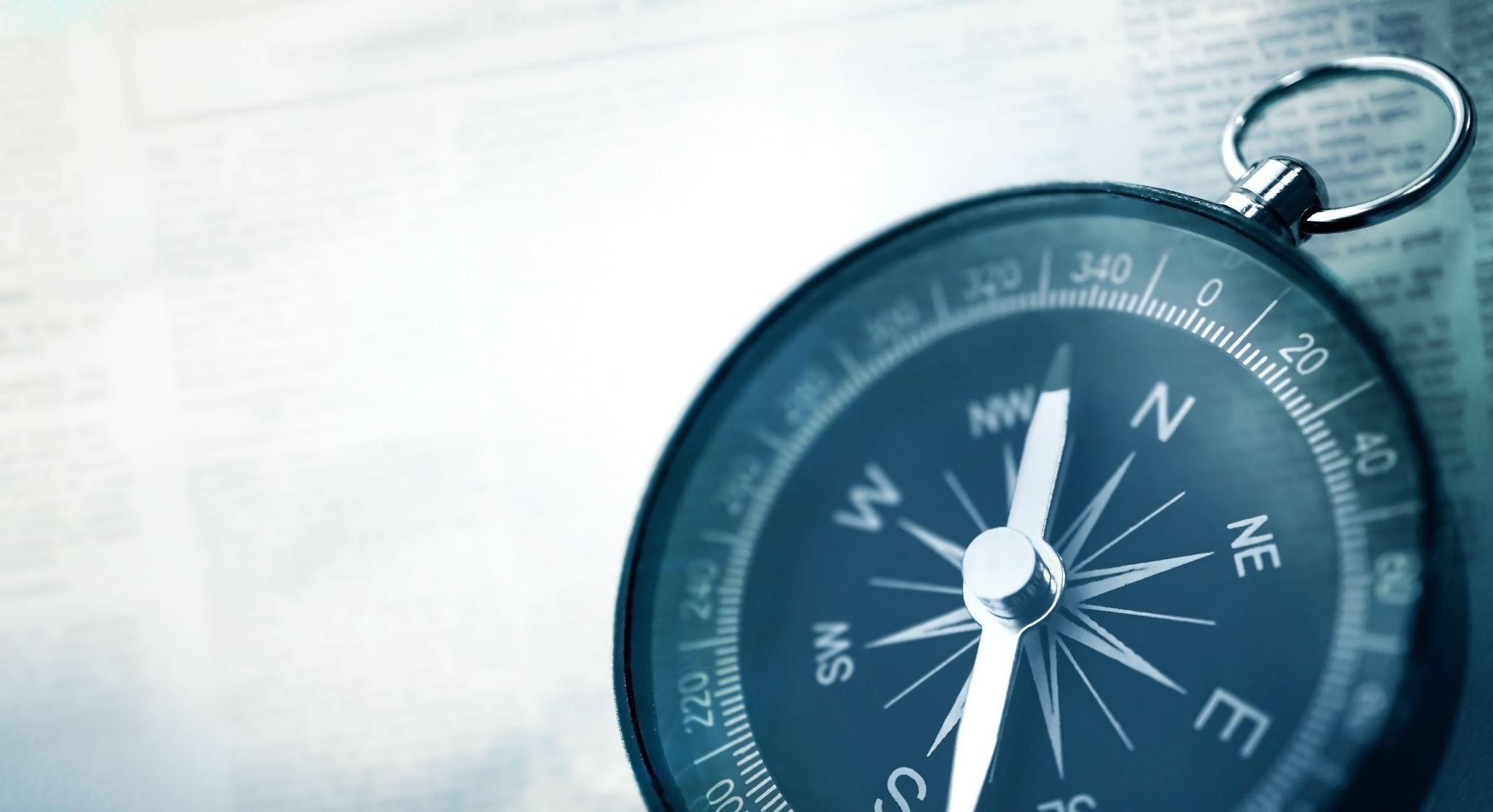 Informasjon til elevane
Fagvalsorientering i klassane, og fagvalstorg 2/12
Filmar som presenterer dei ulike faga – i Teams!
Prøveval i desember - gjennomgang av resultata
Endeleg val i byrjinga av februar 
Avgjer kva for fag som blir sett i gang på grunnlag av elevane sitt val.
Frist for å søkja skuleplass i Vigo: 1. mars
[Speaker Notes: Ole Martin]
Team for fagvalgsinformasjon
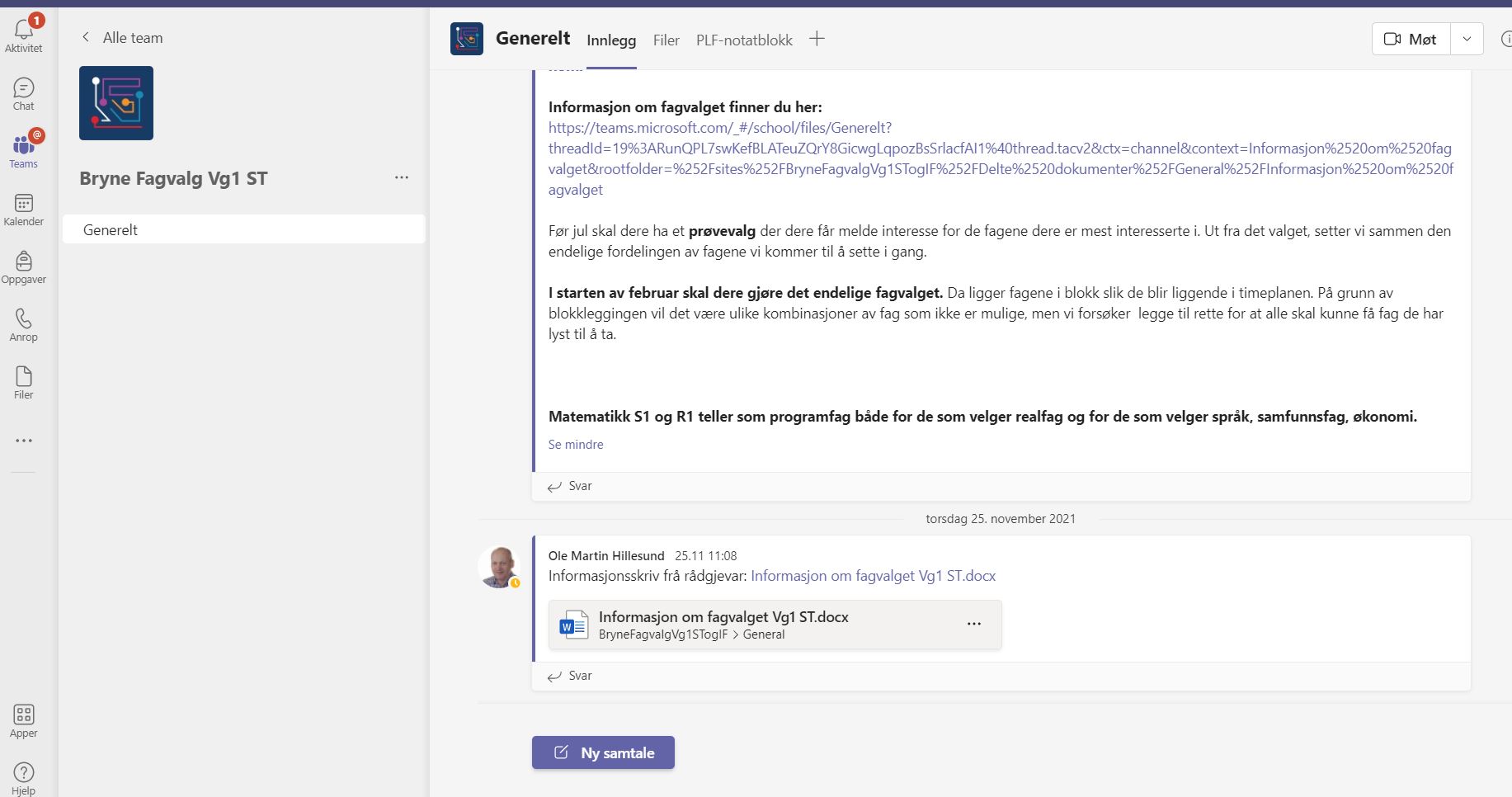 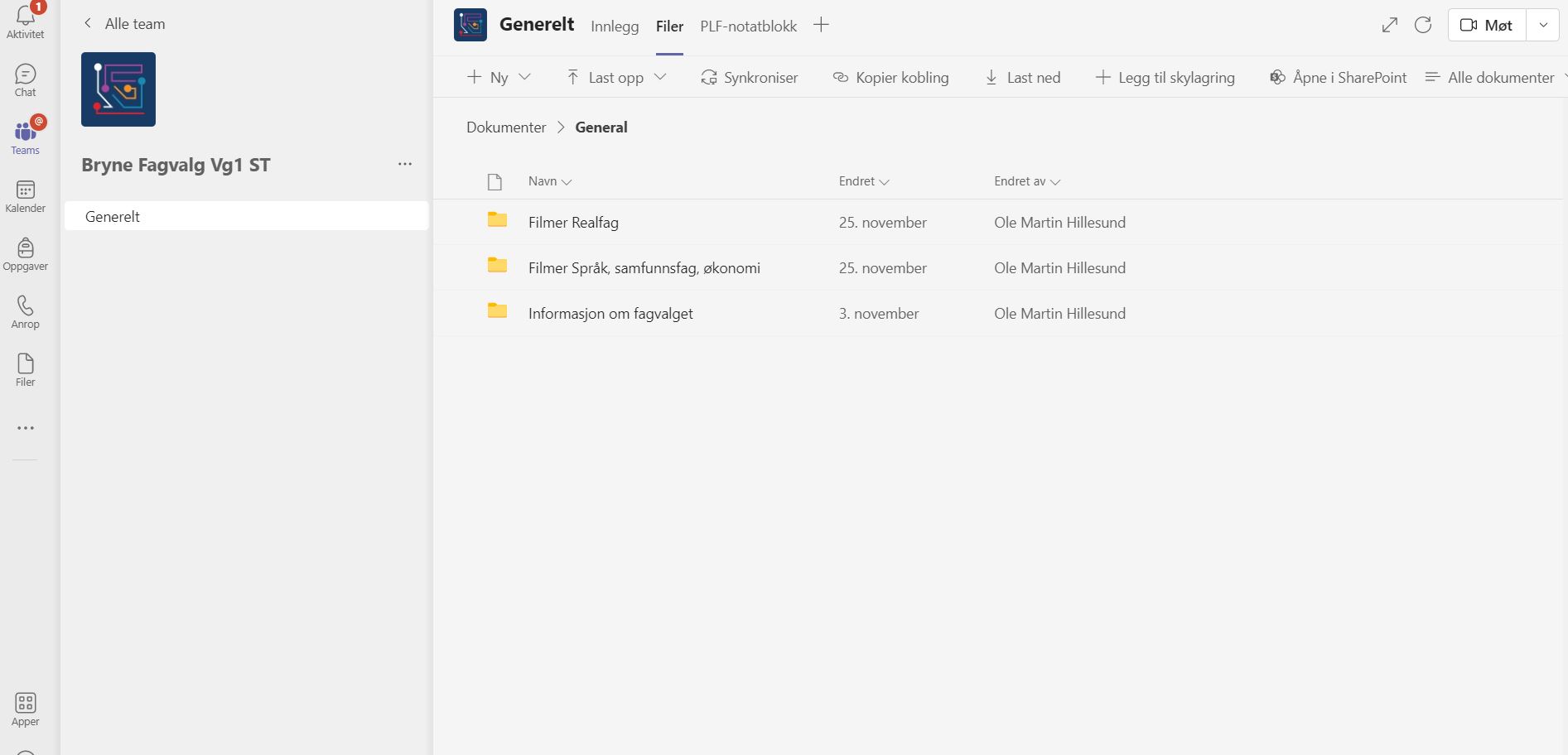 Eksempel på fagpresentasjon
https://rfka.sharepoint.com/sites/BryneFagvalgVg1STogIF/Delte%20dokumenter/General/Filmer%20Realfag/VPF%20Matematikk%20S1.mp4
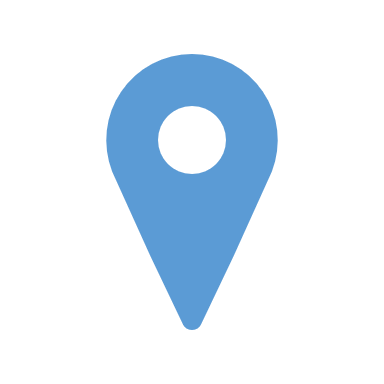 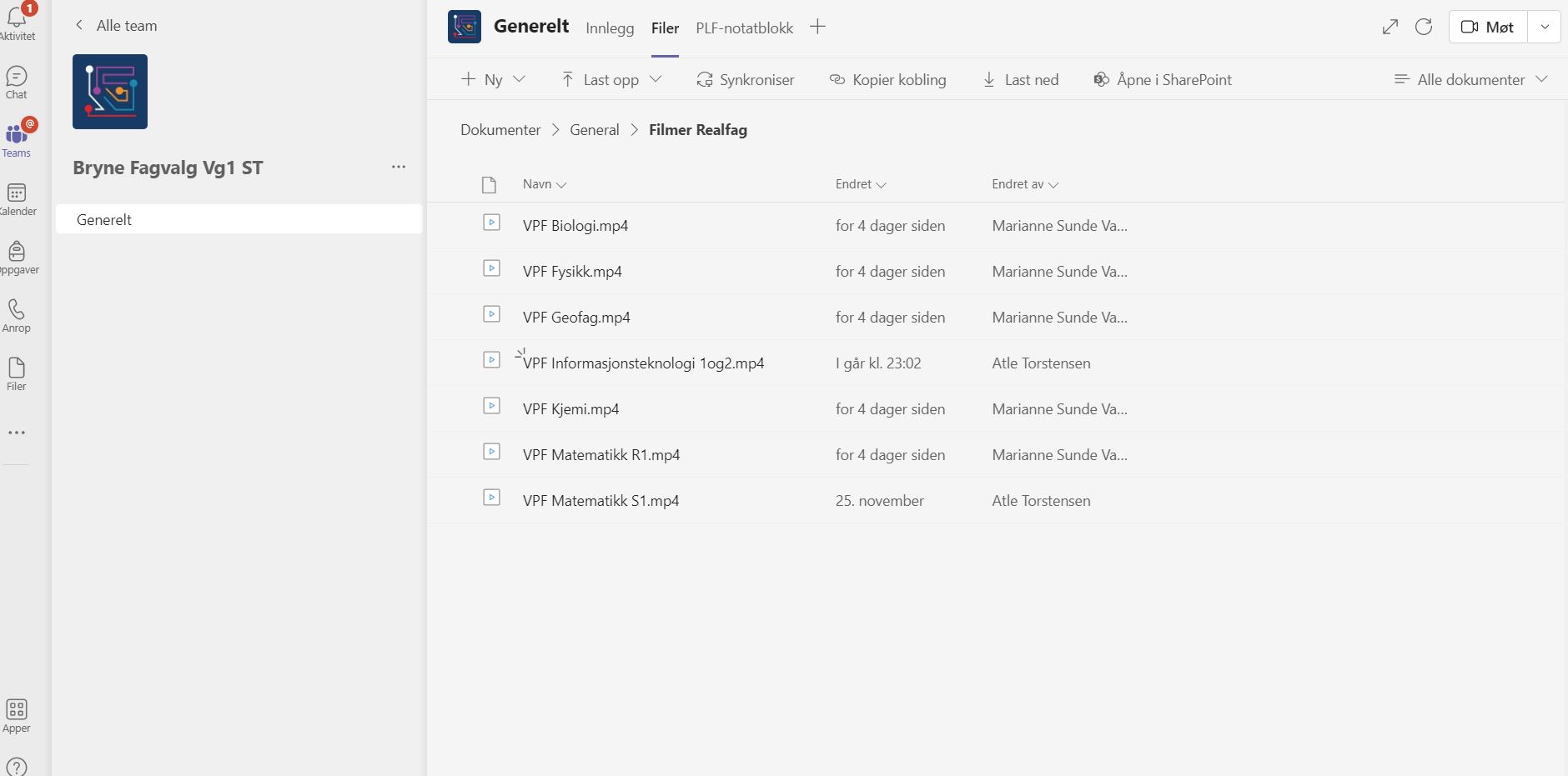 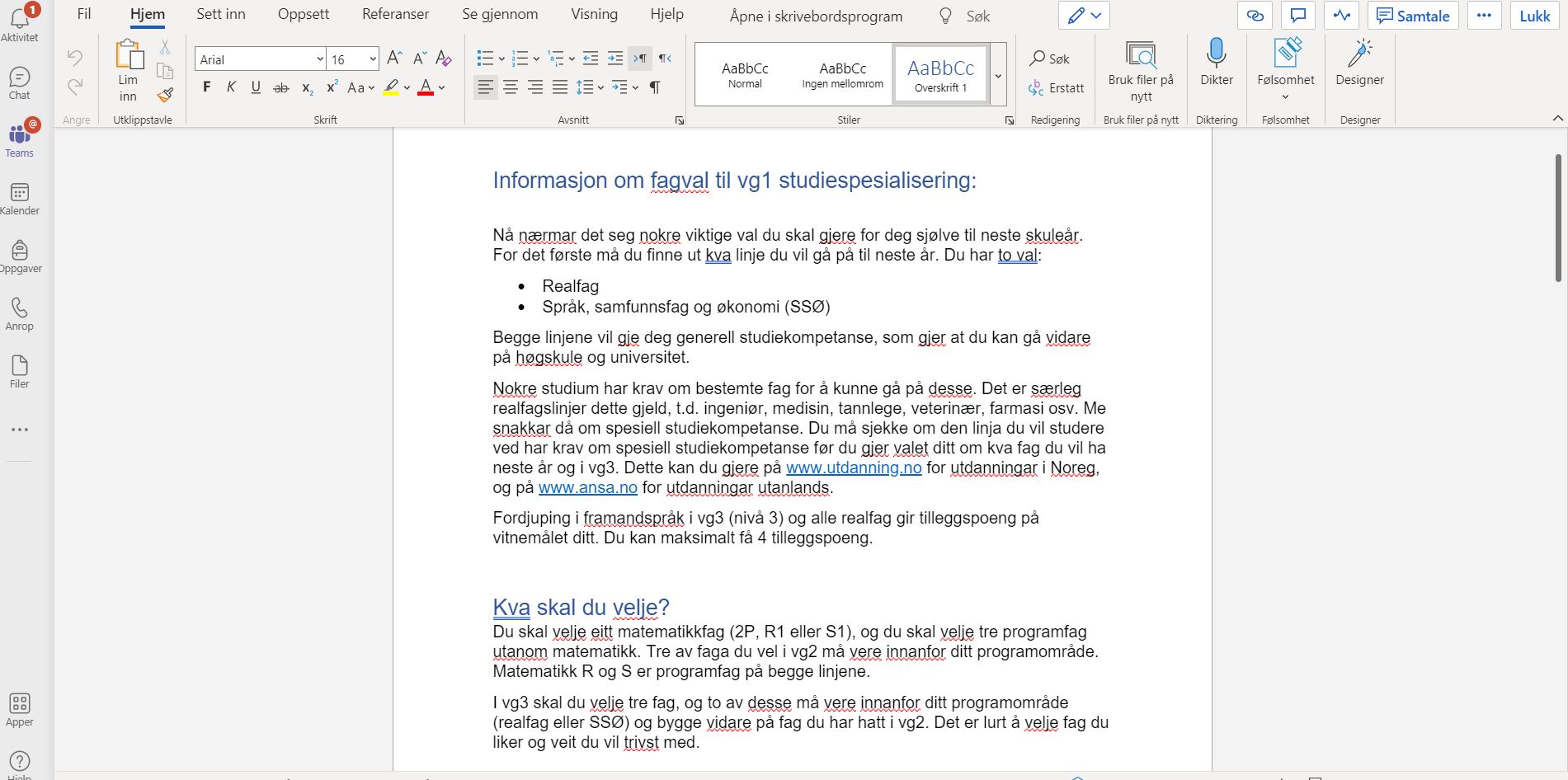 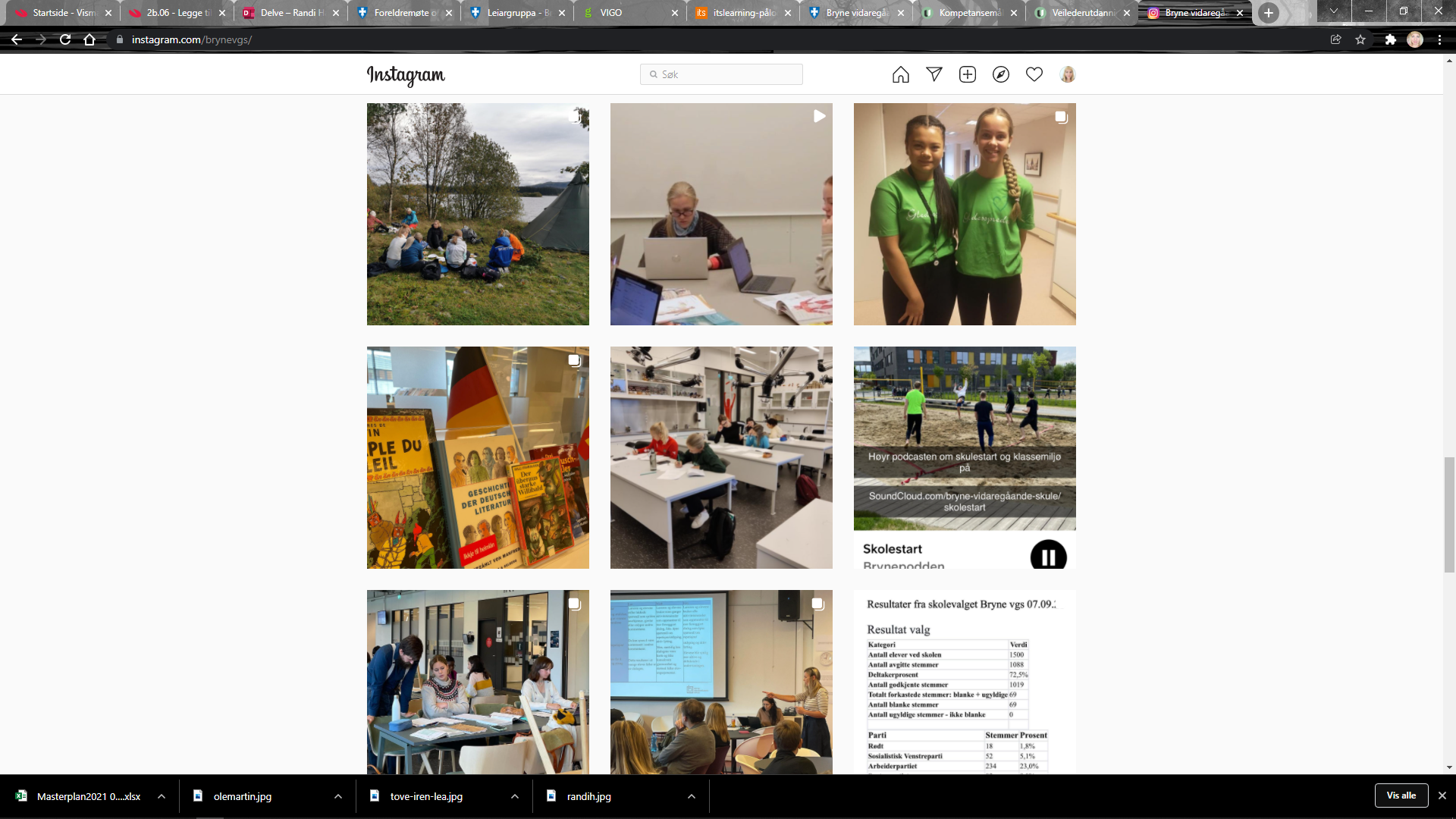 Elevkvardagen på Bryne vgs
Bryne.vgs.no 
Facebook
Instagram
Snapchat
Ta gjerne kontakt!
Fagvalsansvarleg Ole Martin Hillesund: ole.martin.hillesund@skole.rogfk.no  92 48 40 71 

YOU-rådgjevar Tove Iren Lea: tove.iren.lea@skole.rogfk.no  45 04 44 71 

Elevansvarleg avdelingsleiar Randi Hadland: randi.hadland@skole.rogfk.no 92 08 70 34
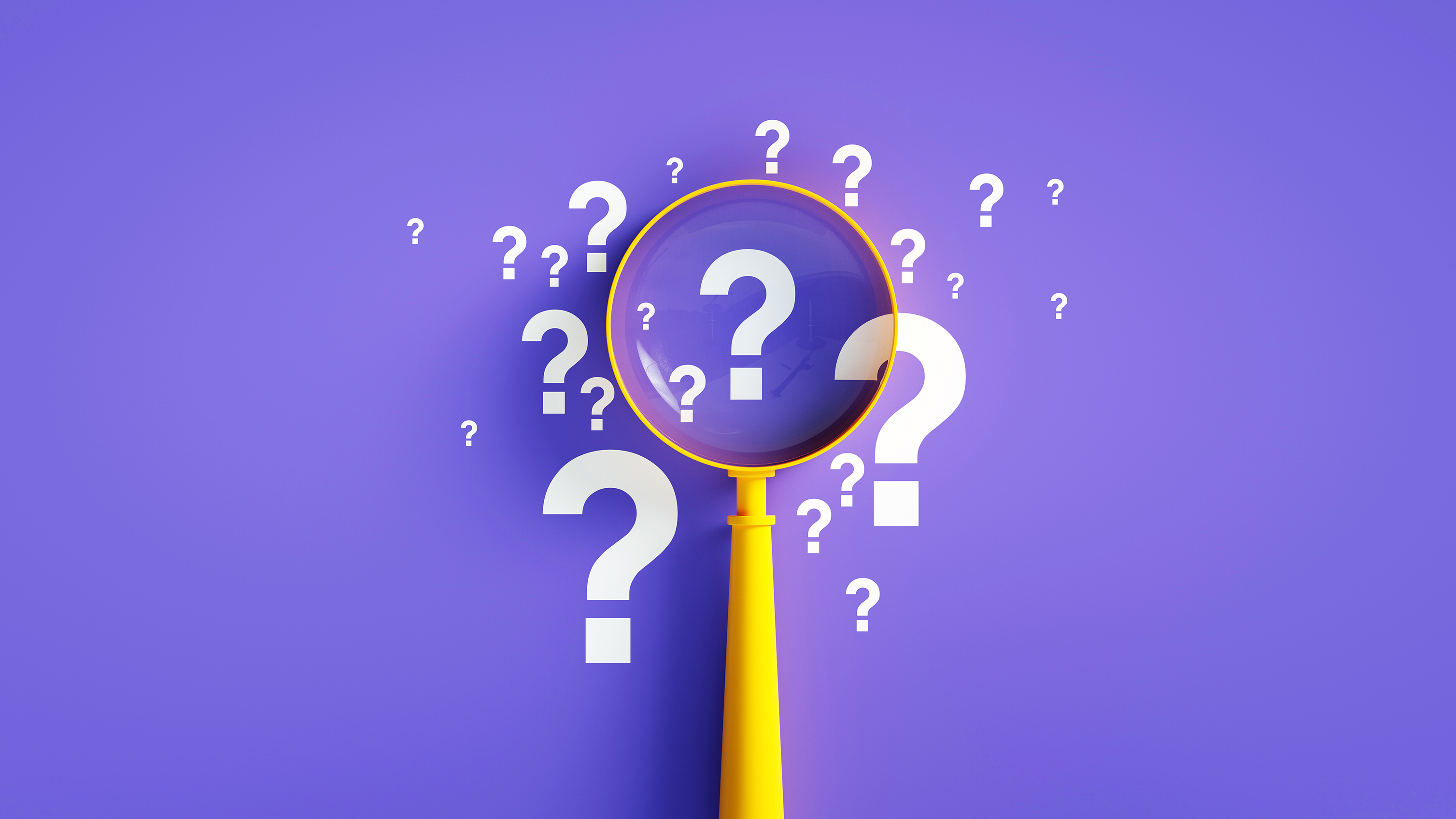 Takk for oss!